Чудный сон Алисы
Интегрированное мероприятие по математике и литературе 
 для учащихся 5 -7 классов
Составила: Н.Ю.Терентьева, учитель     
                     информатики и математики  
                     МОУ СОШ № 10, г. Краснокамска
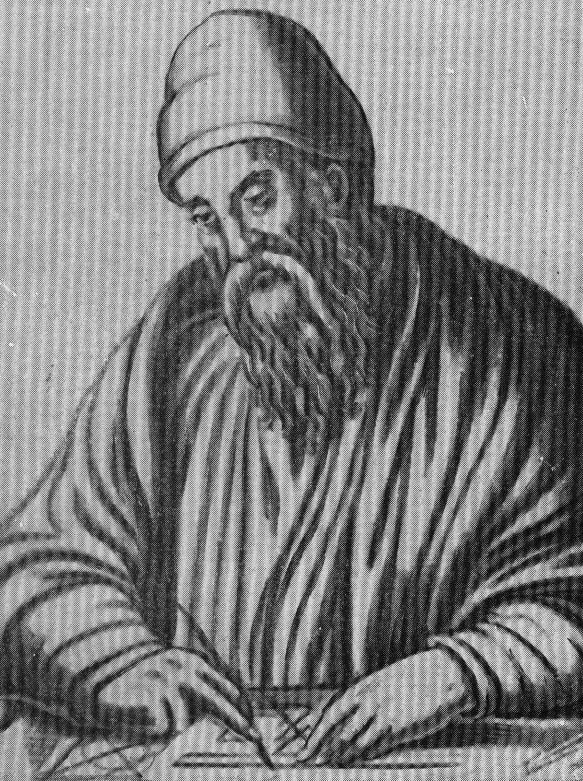 Николай Иванович
Лобачевский
(1792-1856)
Евклид
III в до нашей эры
Александрия, карта того времени
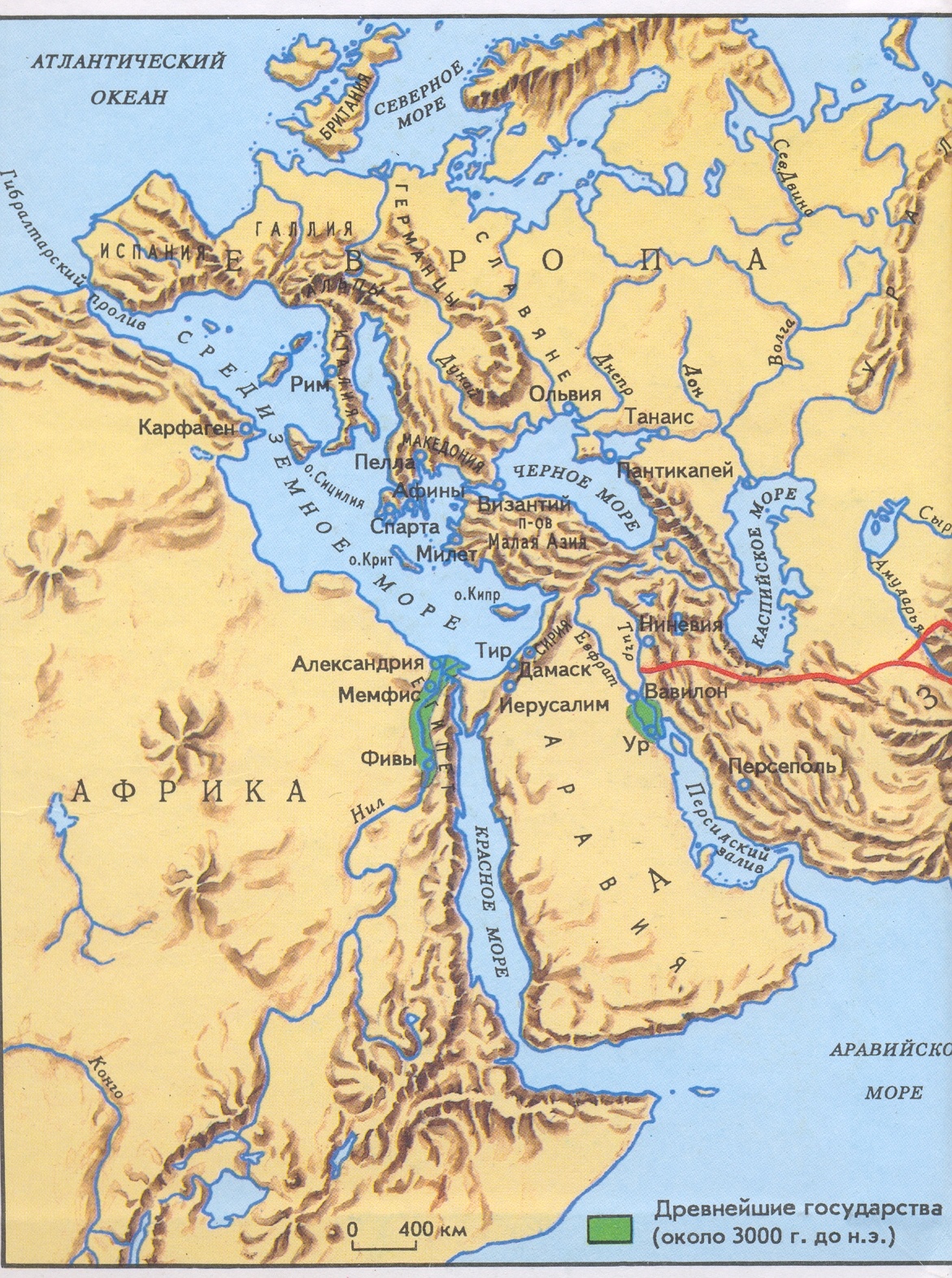 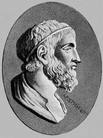 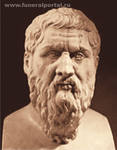 Евклид
(около 287-212 до н.э)
Древнегреческий ученый, математик, автор «Начал»
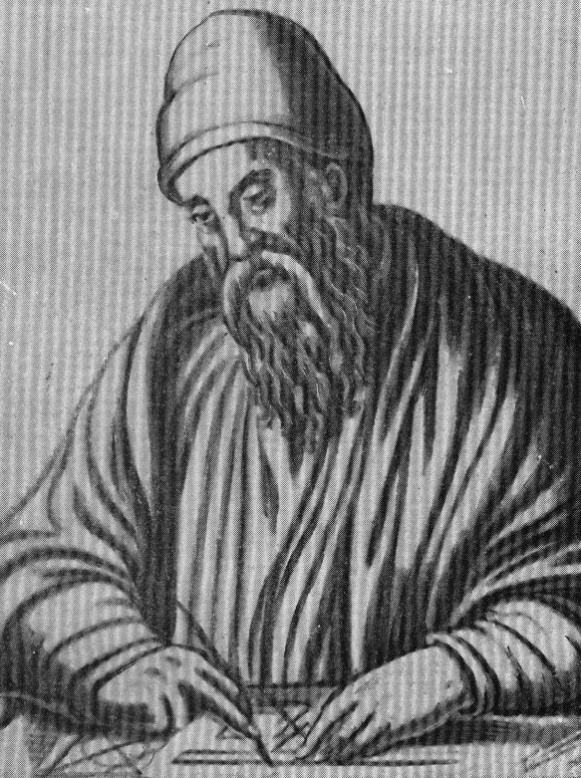 Платон
(около 428 - 347 до н.э)
Древнегреческий метафизик, философ, политик
Архимед
(около 287-212 до н.э)
Древнегреческий ученый, математик и механик
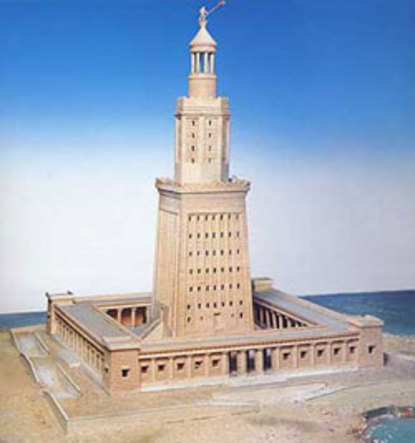 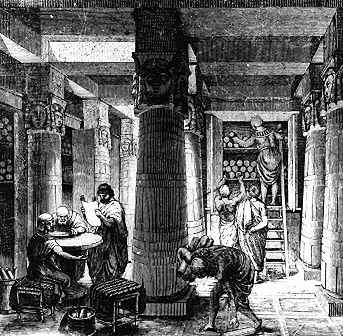 Александрийская библиотека гравюра XIX в
Александрийская библиотека
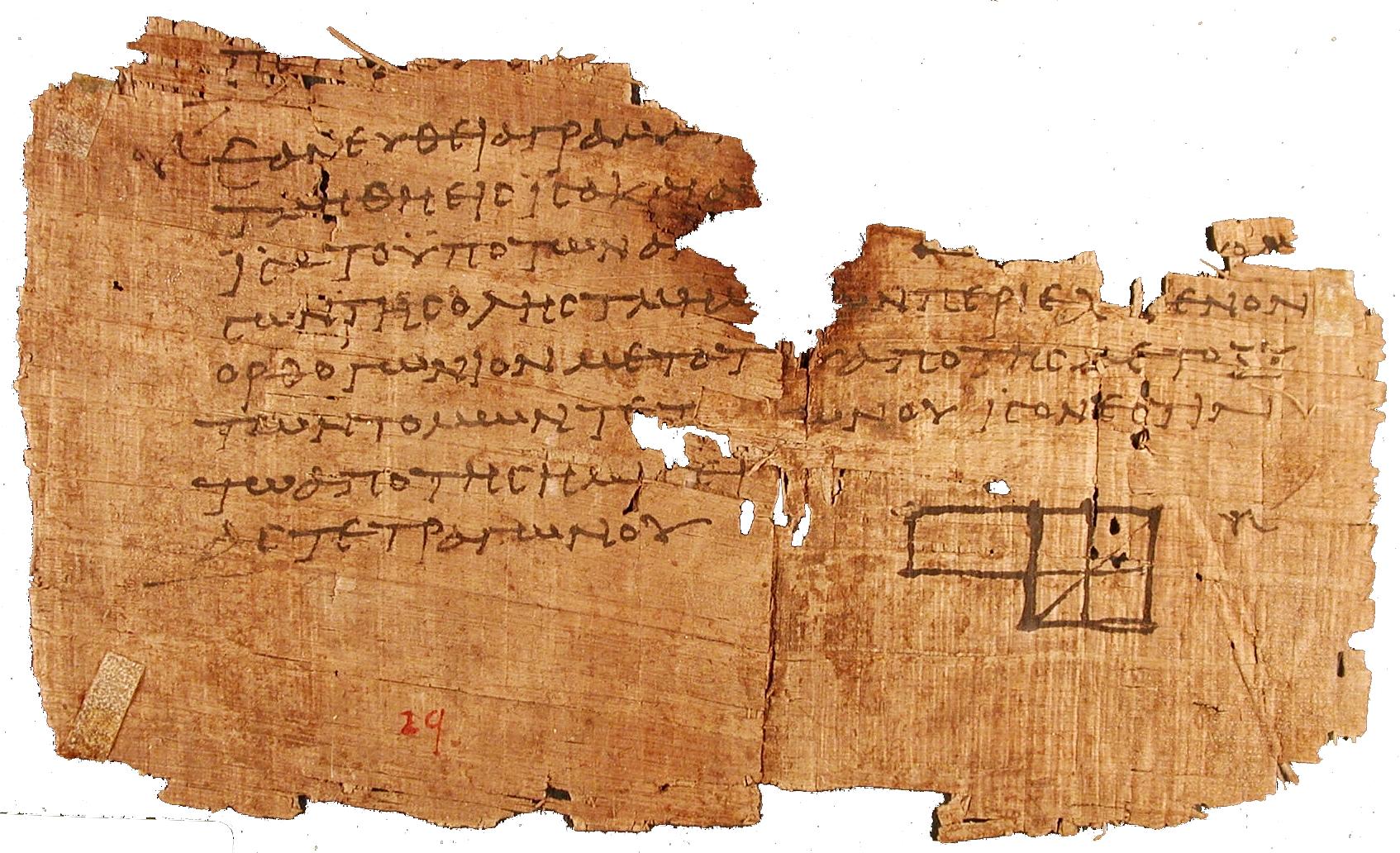 Оксиринский папирус около 100г. н.э.
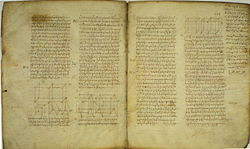 Ватиканский манускрипт т.2
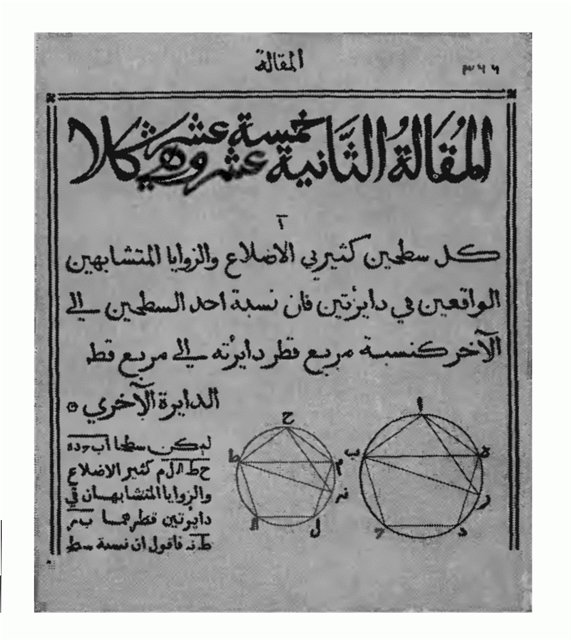 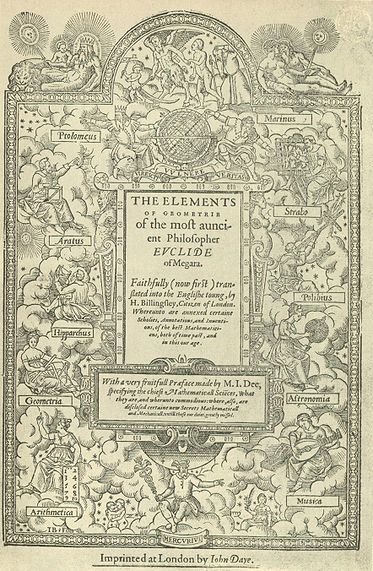 Фрагмент «Начал» Санкт-Петербург, 1819г.
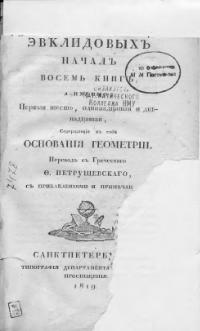 Арабский перевод «Начал»
Латинский перевод «Начал»
 XIV в.
Геометрия – это очень древняя наука. Её название имеет древнегреческое происхождение. Оно составлено из двух  древнегреческих  слов ge- «Земля», и metreo – «измеряю».
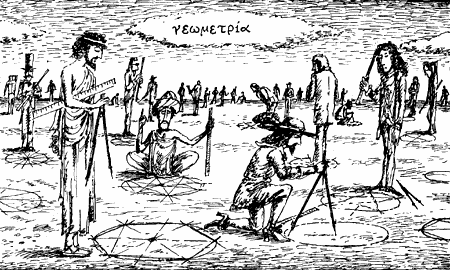 Названия многих геометрических фигур также связано с деятельностью человека.
Например, термин  ЛИНИЯ возник от латинского  linum – «лён, льняная нить».
Название фигуры  ТРАПЕЦИЯ  происходит от греческого слова trapezion – «столик».
Многие начальные  геометрические знания были добыты опытным путем. Но получить некоторые новые геометрические факты, можно было при помощи рассуждений, это и называется доказательством.

Аксиомы - это первоначальные факты геометрии, которые принимаются без доказательства.

Теоремы – это утверждения, которые выводятся (доказываются) из аксиом.
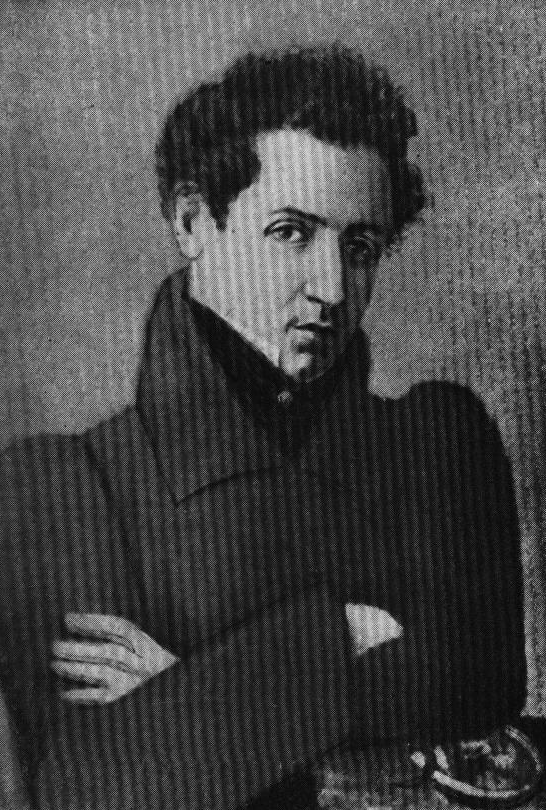 Николай Иванович
Лобачевский
(1792-1856)
Евклид
III в до нашей эры
Геометрия 
Евклида
Геометрия Лобачевского
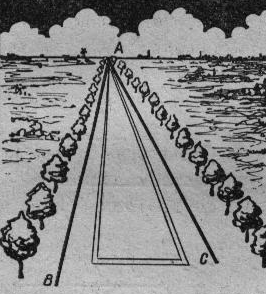 Оптические иллюзии
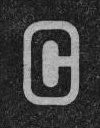 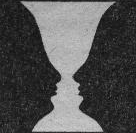 Что изображено  на этих рисунках?
Иллюзии, вызванные особым расположением линий
Какой из отрезков длиннее
Какой квадрат шире?
Одинаковы
С
С'
А'
А
В
В'
Иллюзии вызванные контрастом
Какой круг больше?
Круги, расположенные в центре равны, но круг, помещенный в шести больших кругах, кажется меньше круга, окруженного шестью маленькими кругами.
Сторона АС большего треугольника кажется больше стороны А’C’ меньшего треугольника, а на самом деле АС=А’C’
Иллюзии, возникающие в результате отвлечения внимания
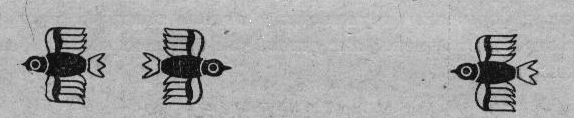 Пожалуй нет человека, который не поддался бы иллюзии, что расстояние между клювами первой и второй птичек меньше, чем расстояние между клювами второй и третьей птичек. А между тем клювы птичек находятся на одинаковом расстоянии.
Отрезки помещенные один под другим, параллельны и равны, однако стрелки на концах отрезков отвлекают внимание таким образом, что возникает иллюзия, будто нижний отрезок длиннее верхнего.
Иллюзия, вызванная нарушением ритма
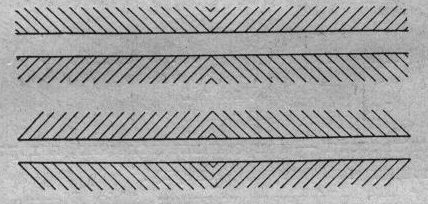 Прямая линия, пересеченная под достаточно острым углом двумя прямоугольными полосками, кажется рассеченной на части, не лежащие на одной прямой.
Изменение ритма заштриховки по обеим сторонам полосы, ограниченной двумя параллельными прямыми, вызывает иллюзию, что полоска или расширяется в центральной части, или суживается, в зависимости от характера заштриховки.
Иллюзия, вызванная нарушением ритма
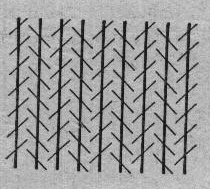 Если смотреть на этот рисунок, то кажется, что жирные черные линии то сходятся, то расходятся. На самом же деле они параллельны.
Иллюзия, возникающая в результате контраста черное - белое
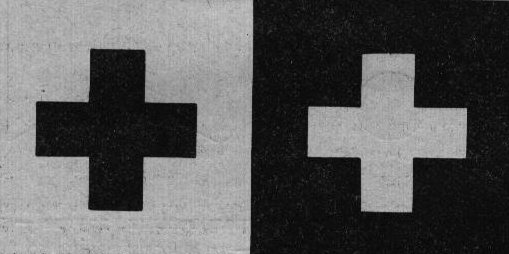 На рисунке кресты одинаковые, но белый крест на черном фоне кажется больше, чем, черный крест на белом фоне.
Пространственные оптические иллюзии
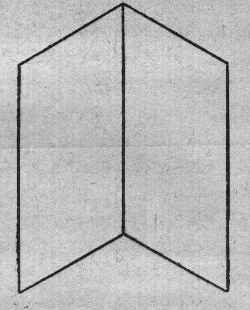 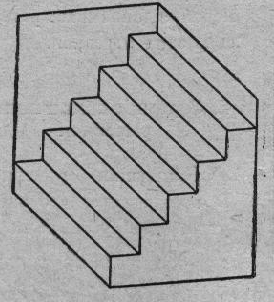 Картон, нарисованный при помощи семи линий и согнутый по середине, мы видим то с внутренней стороны, то с внешней.
На лестницу мы смотрим, то сверху, то снизу, как будто она представляет собой часть какого–то особенного потолка.
Пространственные оптические иллюзии
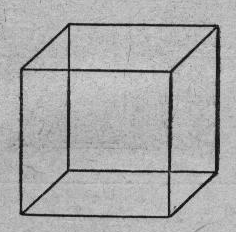 Если посмотреть на этот прозрачный (стеклянный) куб: то видим его как бы сверху, с правой стороны, то слева, снизу.
Кажется, что все крутится?
Посмотрите на каждый круг в отдельности.
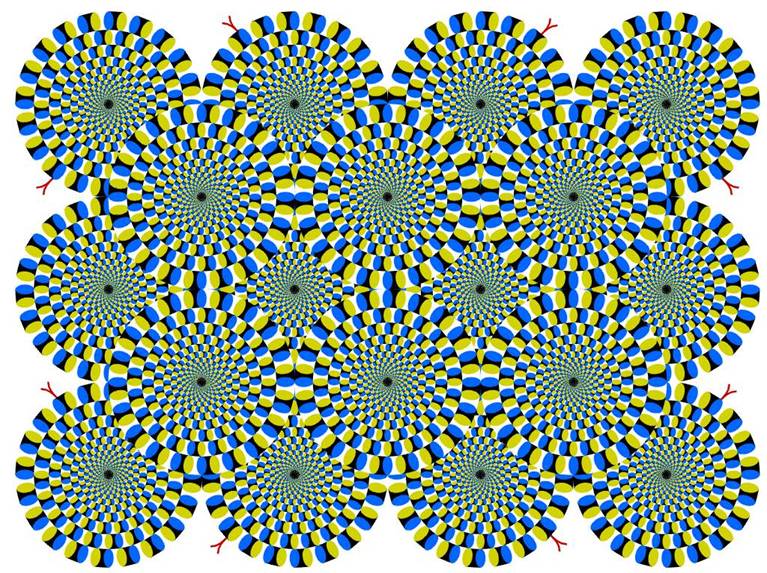 Опять все крутиться? Или нет?
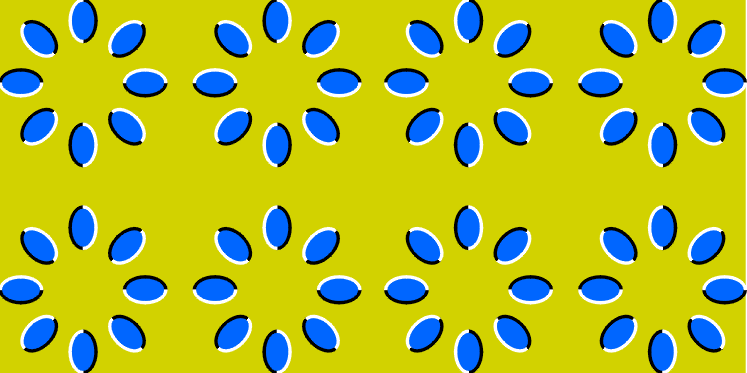 Крутится или нет?
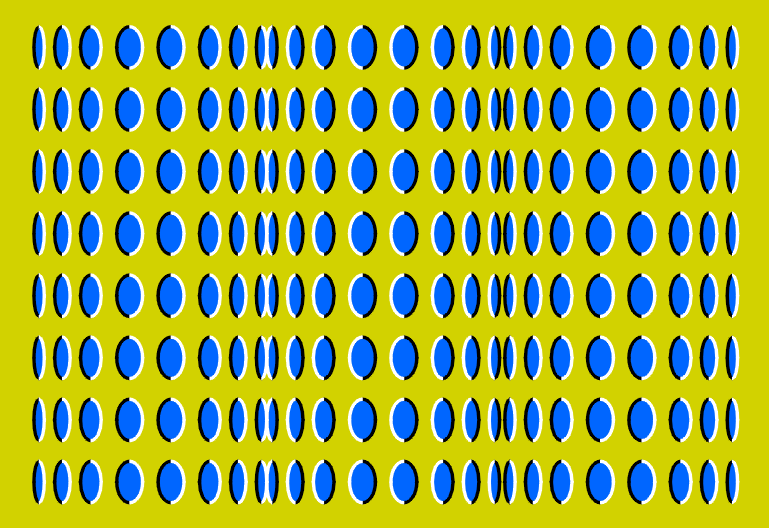 … Или да?..
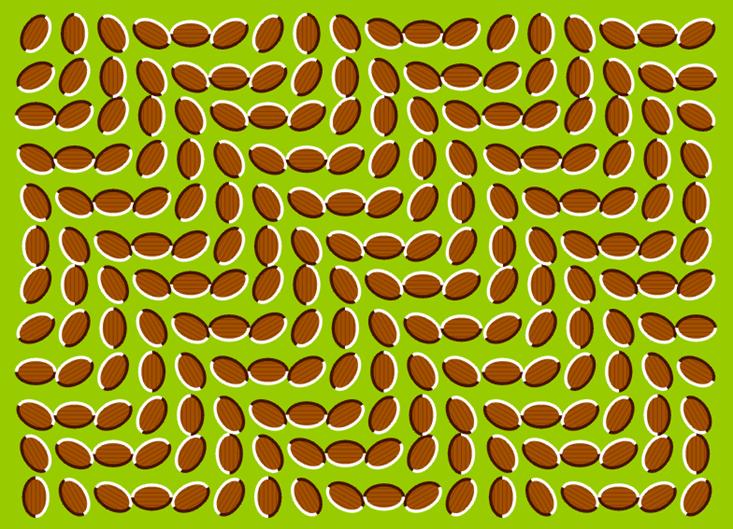 А красные линии параллельны!
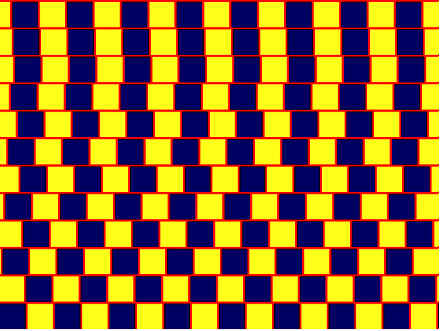 Что вы видите круги или спираль?
Смотрите на точку в центре и двигайте головой вперед-назад
Смотрите только на крестик в центре
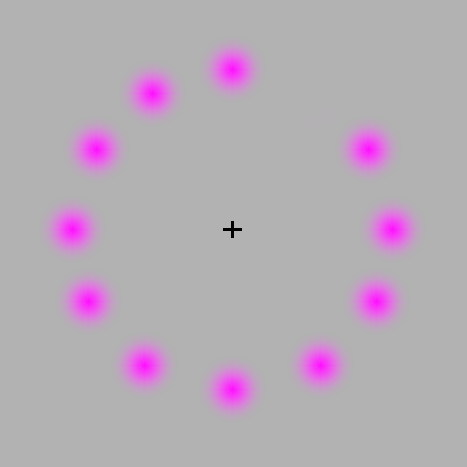 [Speaker Notes: 1 девочка: Чтобы не жить в мире иллюзий надо уметь рассуждать и доказывать.
2 девочка: А этому и учит геометрия. Ой, мы же опаздываем на урок танца.
Пока…
Девочки убегают.]
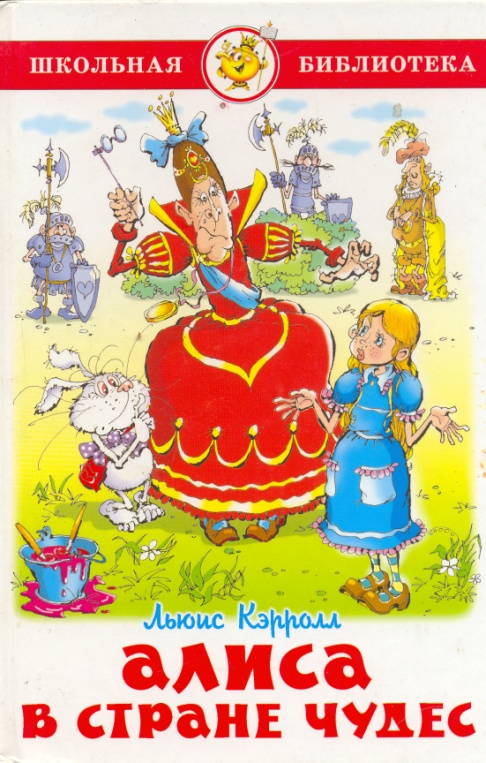 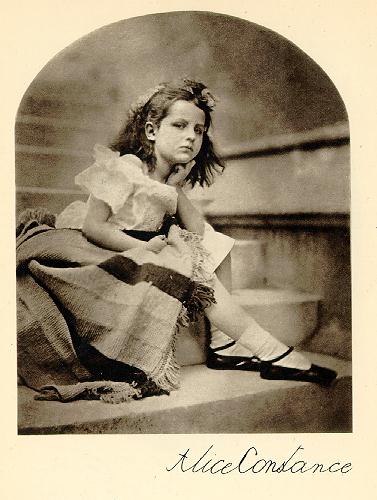 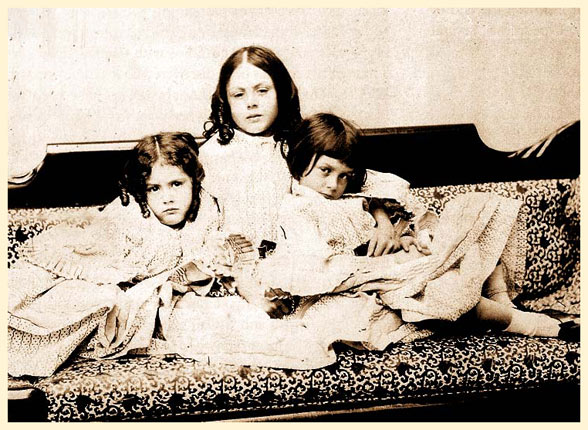 Алиса Плезенс Лиддел
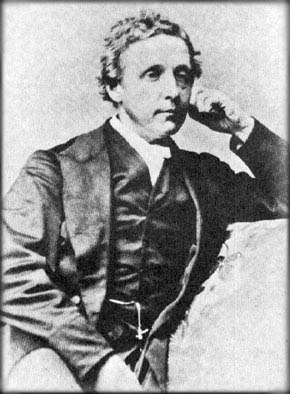 Чарльз
Лютвидж
Доджсон
Цепочки
Море
Горе
Гора
Муха
…
Слон
Ночь
…
День
Чарльз
Лютвидж
Доджсон
Льюис
Кэрролл
Спасибо за внимание